Ingeniera Gladis Eugenia Schmidt de Serpas
Presidenta
Pensamiento Estratégico 2014 - 2019
MISIÓN
Mejorar la calidad de vida de las personas en condición de pobreza y vulnerabilidad, impulsando procesos de desarrollo local sostenible.
VISIÓN
Ser la institución referente en la implementación de iniciativas para el desarrollo local al 2030.
Intervención territorial de Comunidades Solidarias y de la Estrategia de Erradicación de la Pobreza
Decreto 175 del 20 de septiembre: Se da prioridad territorial a los 100 municipios de pobreza extrema severa y alta en el área rural y 25 municipios con mayor concentración de población en Asentamientos Urbanos Precarios. Se puede ampliar a otros municipios a solicitud del Presidente de la República por medio de STP a fin de cumplir SPSU.
Decreto 56 del 28 de septiembre: Creación de Comunidades Solidarias.
100 municipios de pobreza extrema severa y alta.
Decreto 28 del 9 de junio: Creación de la Estrategia de Erradicación de la Pobreza que sustituye gradualmente a Comunidades Solidarias hasta cubrir a los 262 municipios (30 nuevos cada año). Se derogan decretos anteriores.
Decreto 85 del 28 de septiembre: Se da prioridad territorial a los 100 municipios de pobreza extrema severa y alta en el área rural y 25 municipios con mayor concentración de población en Asentamientos Urbanos Precarios. Se incluye componente de Prevención de Violencia ampliando su cobertura a 50 municipios identificados como más violentos por el Consejo Nacional de Seguridad Ciudadana y Convivencia y a otros municipios a requerimiento de STPP.
Decreto 72 del 31 de mayo: Reforma del decreto 56 donde se incluyen adicionalmente los municipios de pobreza extrema moderada para el cumplimiento de los indicadores del convenio Cuenta del Reto del Milenio.
Inicia gestión presidente Sánchez Cerén
Inversión en cuatro años de Gestiónjunio 2014 – mayo 2018
US$ 265.56 
millones
Inversión a nivel nacional
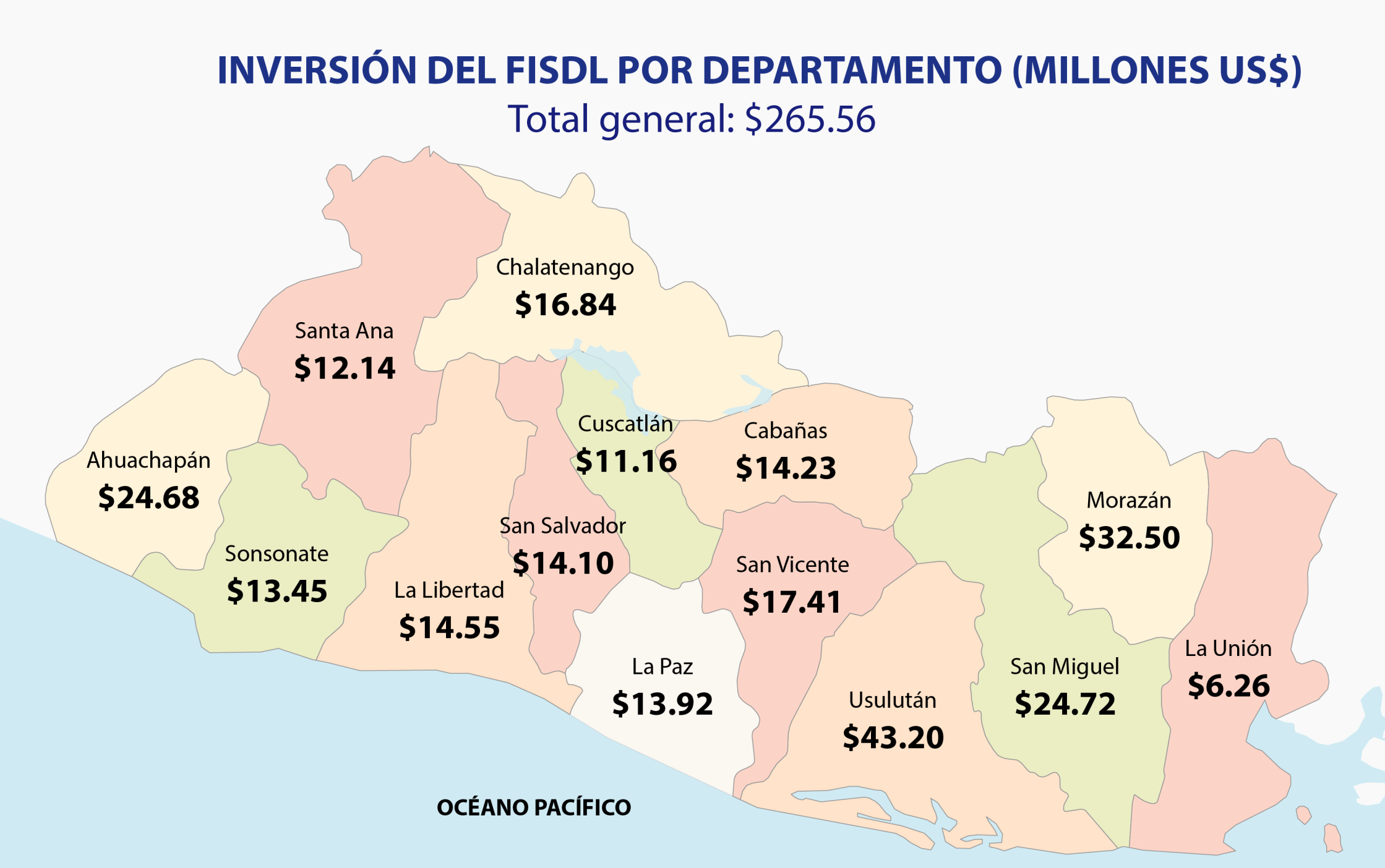 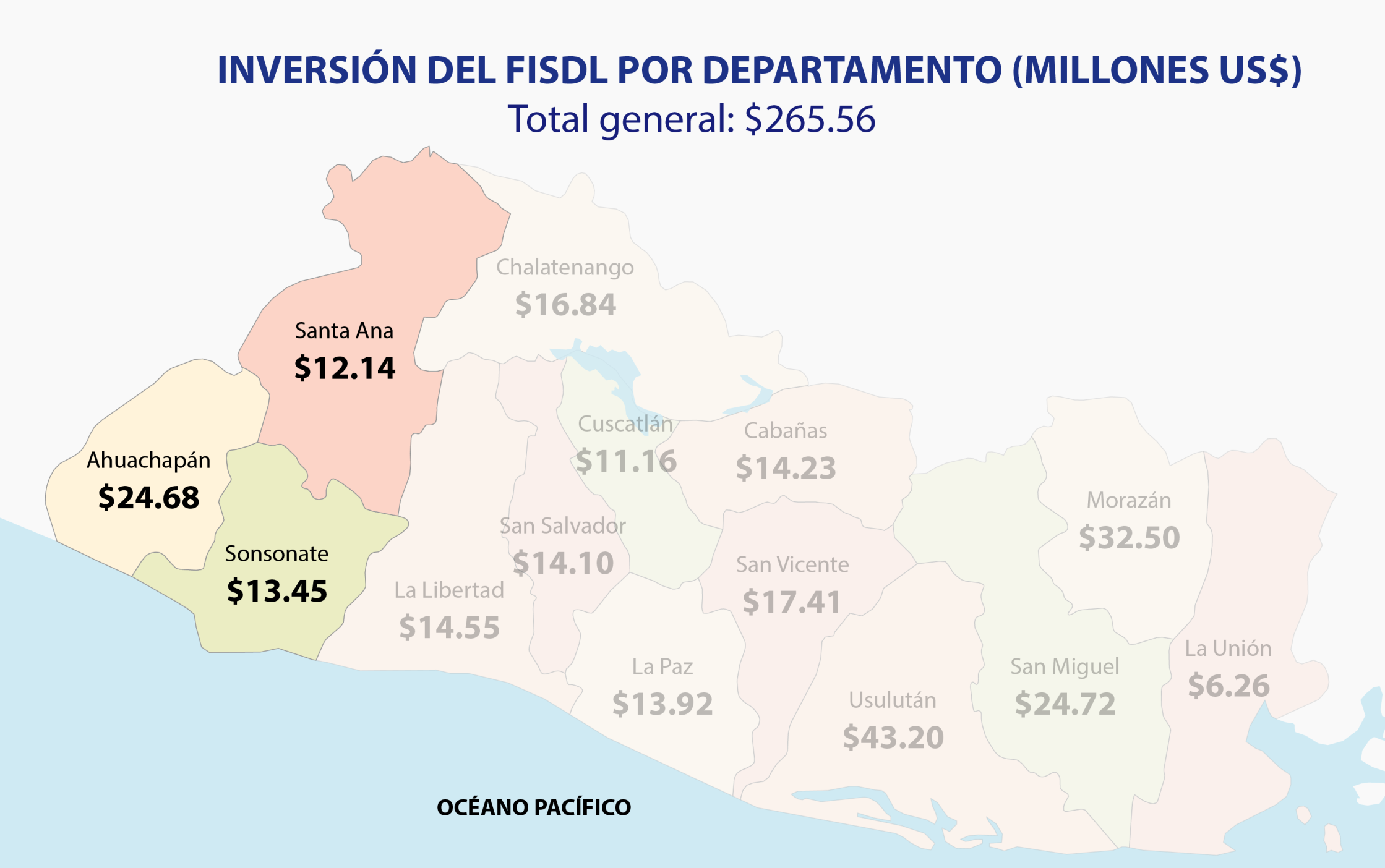 Principales Logros y Avances en la Zona Occidental
Inversión por Departamento en la Zona Occidental    junio 2014 – mayo 2018
* Equivale al 18.93% de la inversión a nivel nacional (US$265.56 millones)
Inversión en Capital Humano y Desarrollo Local
Transferencias Monetarias Condicionadas y no Condicionadas en la Zona Occidentaljunio 2014 – mayo 2018
US$ 34.46
millones entregados
Transferencias Monetarias Condicionadas y no Condicionadas en la Zona Occidental   junio 2014 – mayo 2018
Transferencias Monetarias Condicionadas y no Condicionadas en la Zona Occidental   junio 2014 – mayo 2018
Transferencias Monetarias Condicionadas y no Condicionadas en la Zona Occidental   junio 2014 – mayo 2018 
TESTIMONIOS
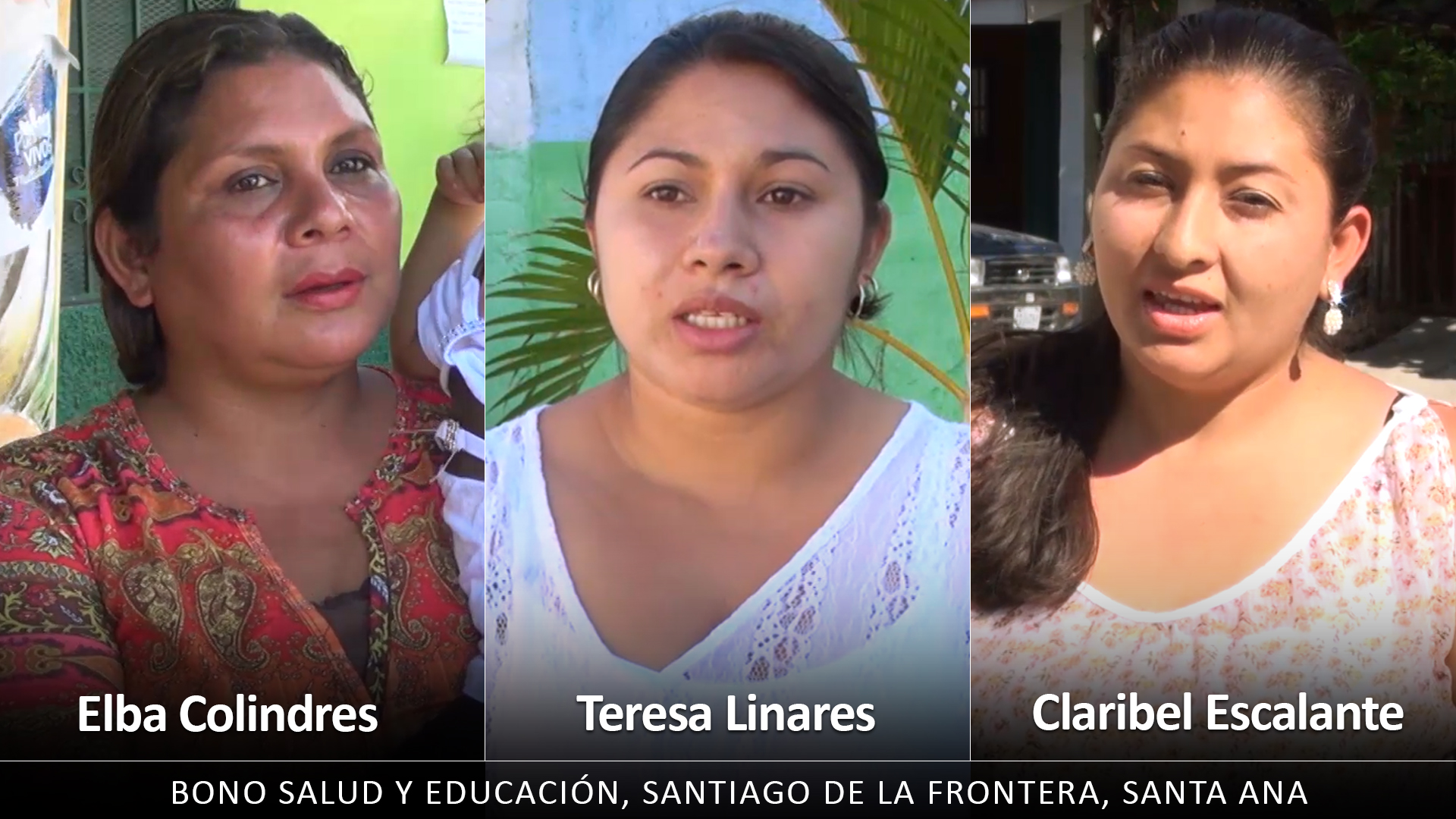 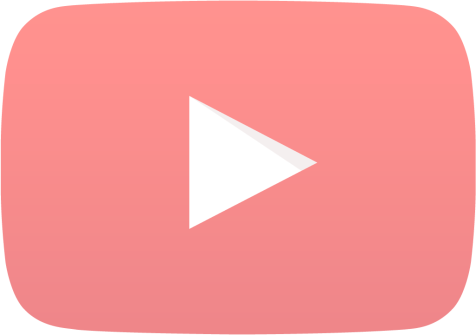 Seguimiento Familiar y Apoyo a la Persona Adulta Mayor en la Zona Occidental  junio 2014 – mayo 2018
US$ 1.49
millones invertidos
12 municipios del Programa Comunidades Solidarias Rurales beneficiados
Asistencia Técnica en la Zona Occidentaljunio 2014 – mayo 2018
US$ 2.48
millones invertidos
Más de 60 proyectos ejecutados, beneficiando a la población de 40 municipios
Asistencia Técnica en la Zona Occidentaljunio 2014 – mayo 2018
Emprendimiento Solidario
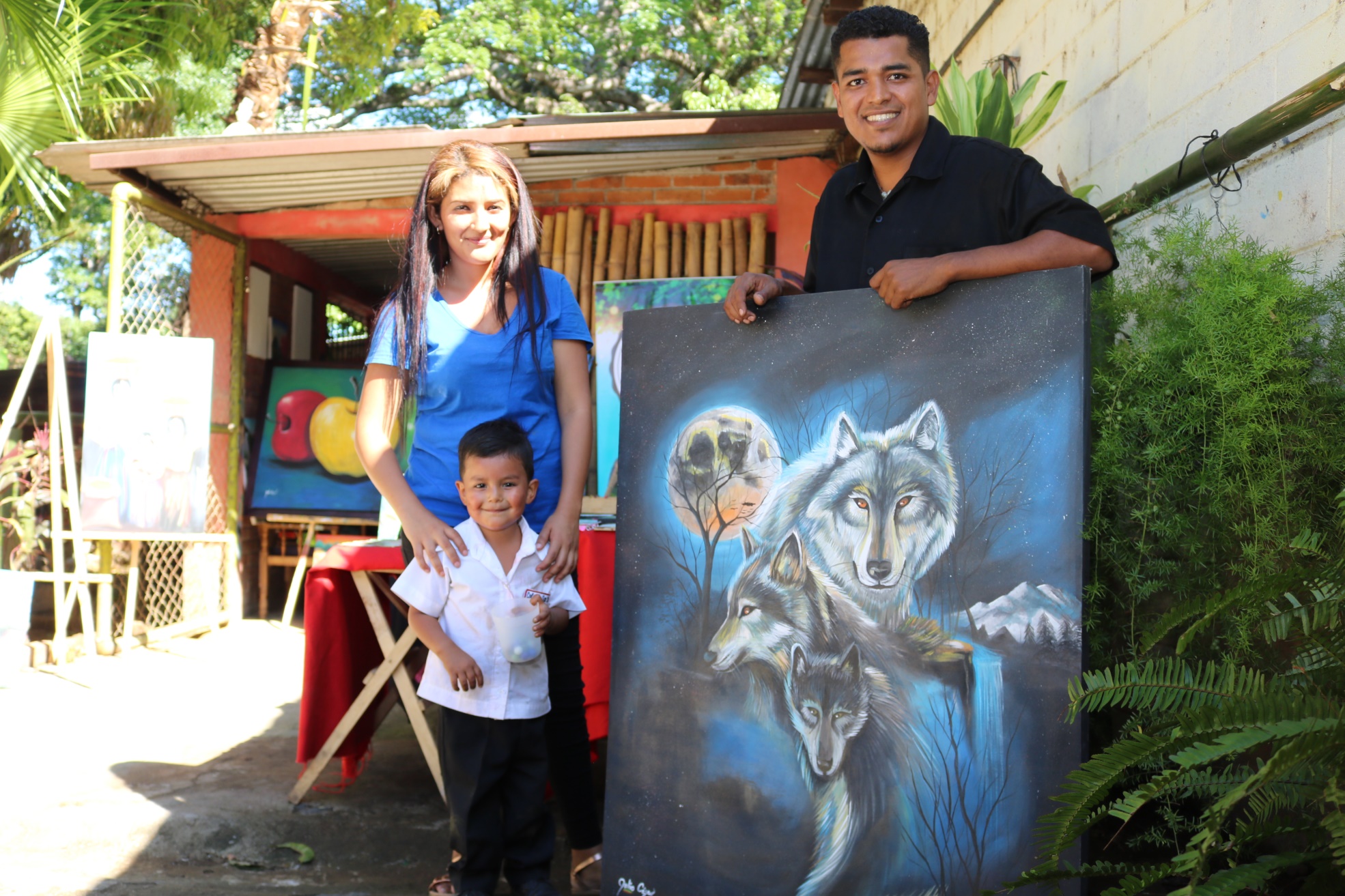 El programa fortalece capacidades emprendedoras de las personas a través de la asistencia en habilidades para la vida, formación empresarial básica, entrega de activos productivos,  asistencia y asesoría técnica, para que la población genere ingresos familiares de forma permanente y mejoren su calidad de vida.
Emprendimiento Solidario en la Zona Occidental    junio 2014 – mayo 2018
US$ 868,384
invertidos
690 personas beneficiadas
Emprendimiento Solidario en la 
Zona Occidental   junio 2014 – mayo 2018
Emprendimiento Solidario en la 
Zona Occidental   junio 2014 – mayo 2018 
TESTIMONIOS
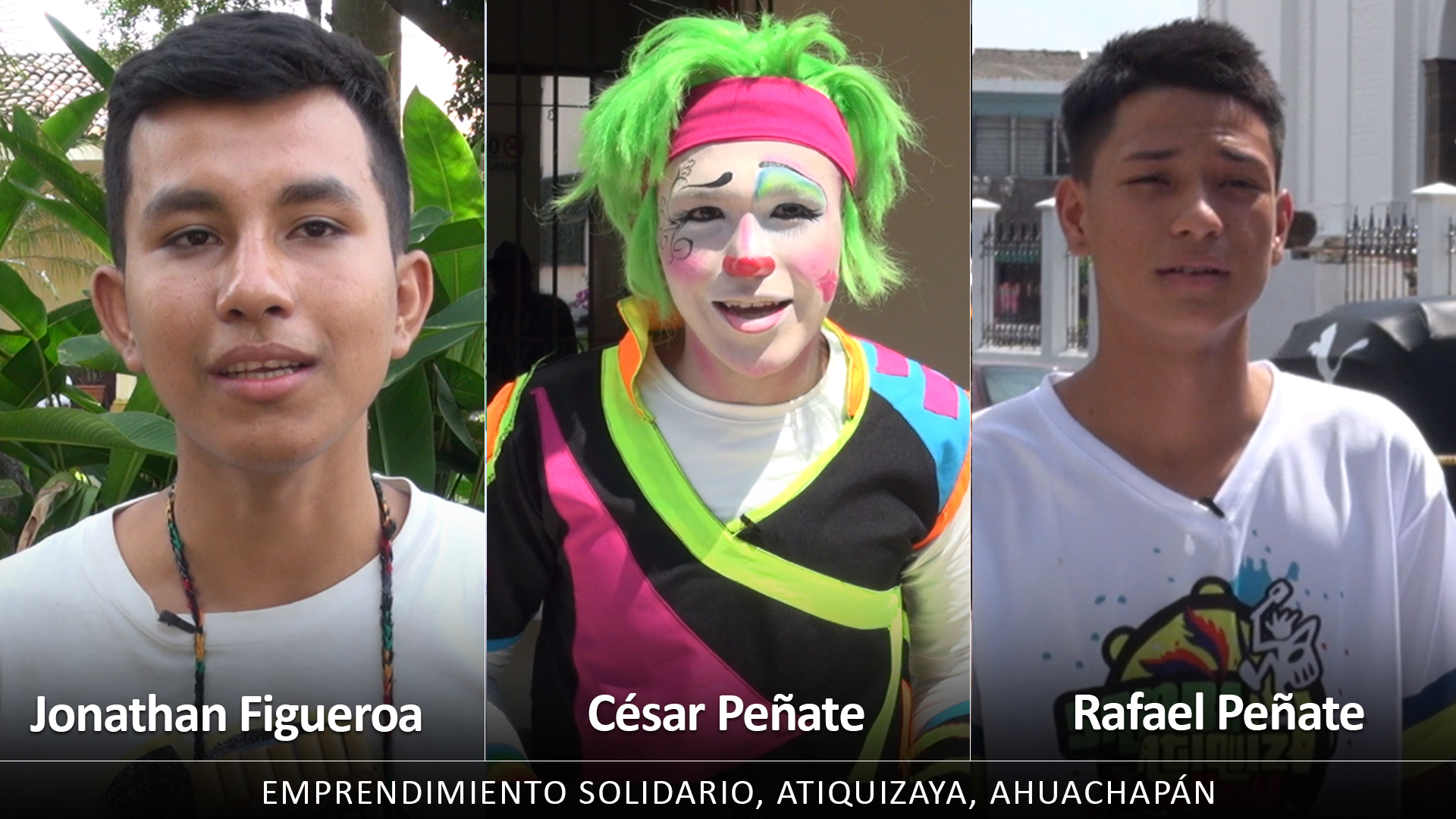 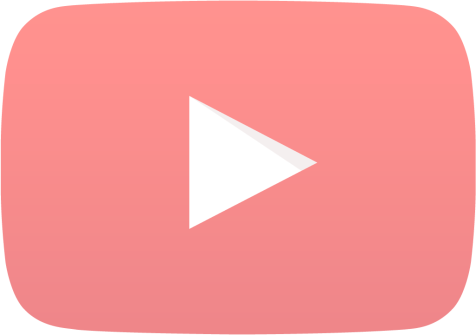 Emprendimiento Solidario en la 
Zona Occidental   junio 2014 – mayo 2018 
TESTIMONIO
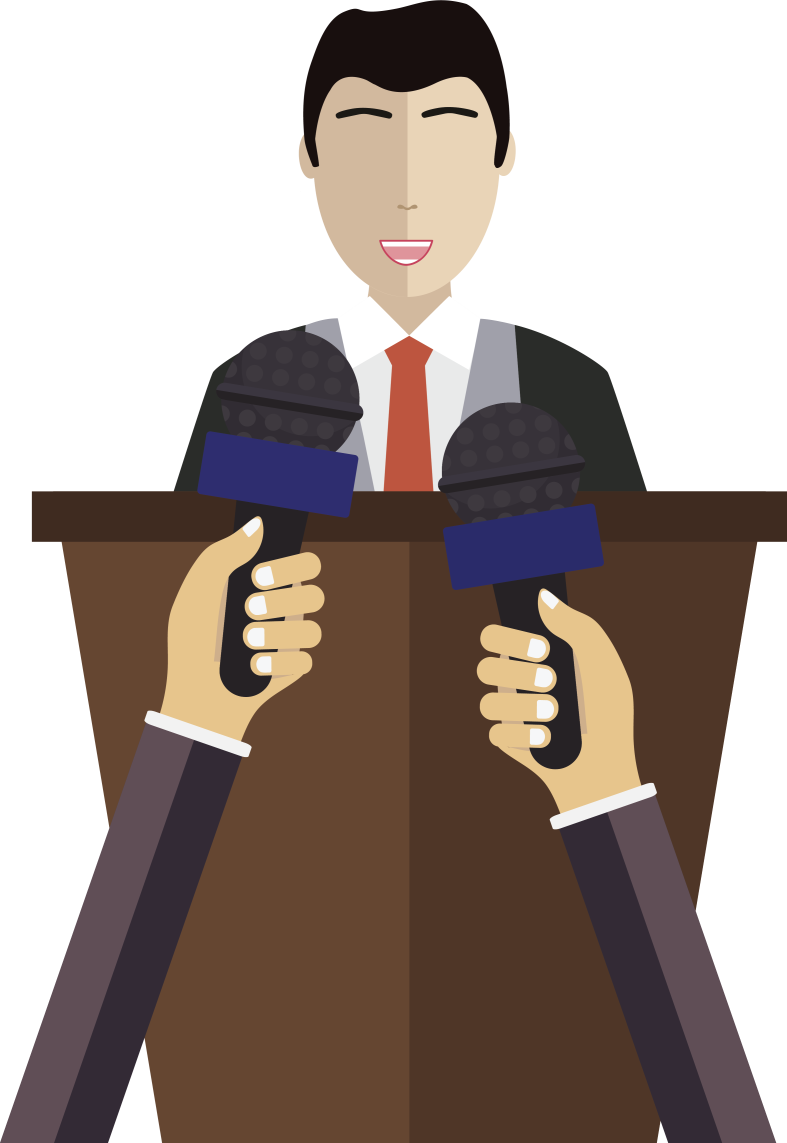 TESTIMONIO
EMPRENDIMIENTO SOLIDARIO

Alfredo Belloso Panadería Belloso
Atiquizaya
Emprendimiento Solidario en la 
Zona Occidental   junio 2014 – mayo 2018 
TESTIMONIO
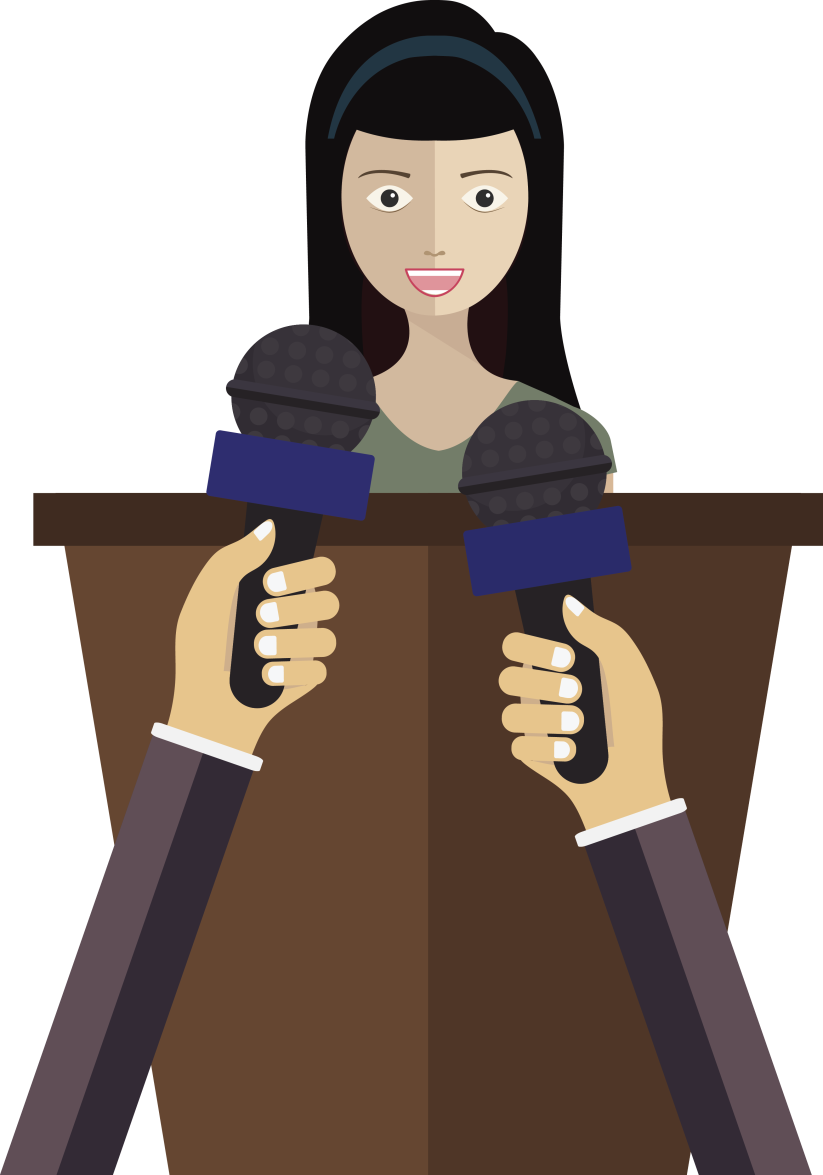 TESTIMONIO
EMPRENDIMIENTO SOLIDARIO

Andrea Raquel Morales Magaña

Amantolli, artesanías y reciclaje.
Ahuachapán
Inversión en Capital Físico
Agua Potable y Saneamiento en la Zona Occidental      junio 2014 – mayo 2018
US$ 2.95
millones invertidos
137 familias cuentan con acceso a agua potable y saneamiento y 1,546 contarán con acceso a gua potable con 2 proyectos en ejecución (en total 7,048 personas)
Agua Potable y Saneamiento en la 
Zona Occidental     junio 2014 – mayo 2018
Agua Potable y Saneamiento en la 
Zona Occidental     junio 2014 – mayo 2018
TESTIMONIO
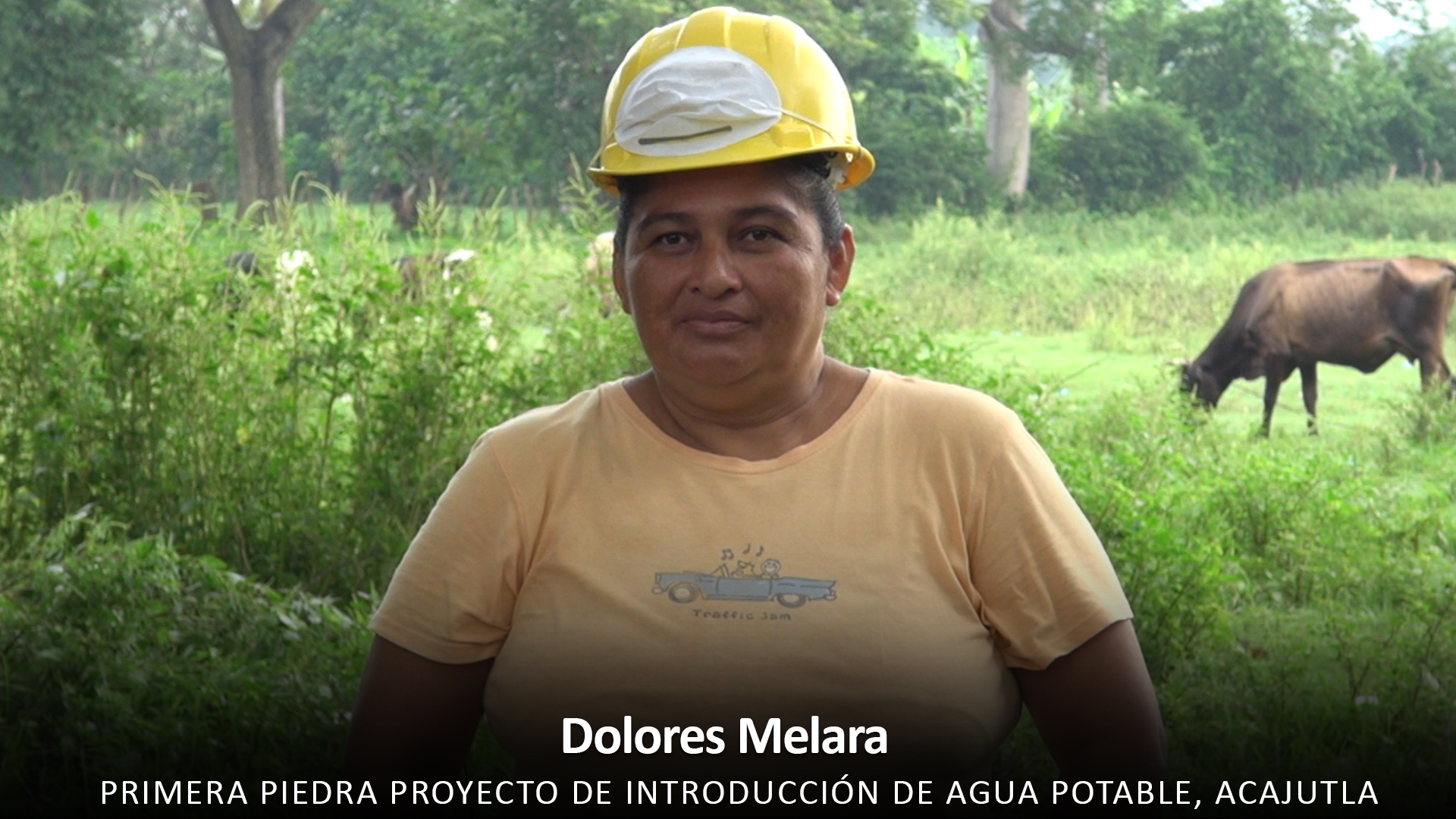 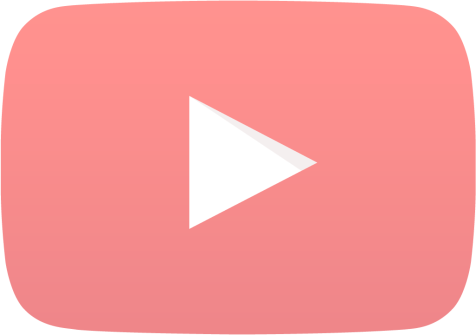 Electrificación en la Zona Occidentaljunio 2014 – mayo 2018
US$ 2.90
millones invertidos
2,321 familias cuentan con acceso a energía eléctrica y 72 familias contarán próximamente con este servicio con un proyecto en ejecución (en total 10,758 personas)
Electrificación en la Zona Occidentaljunio 2014 – mayo 2018
Electrificación en la Zona Occidentaljunio 2014 – mayo 2018 
TESTIMONIOS
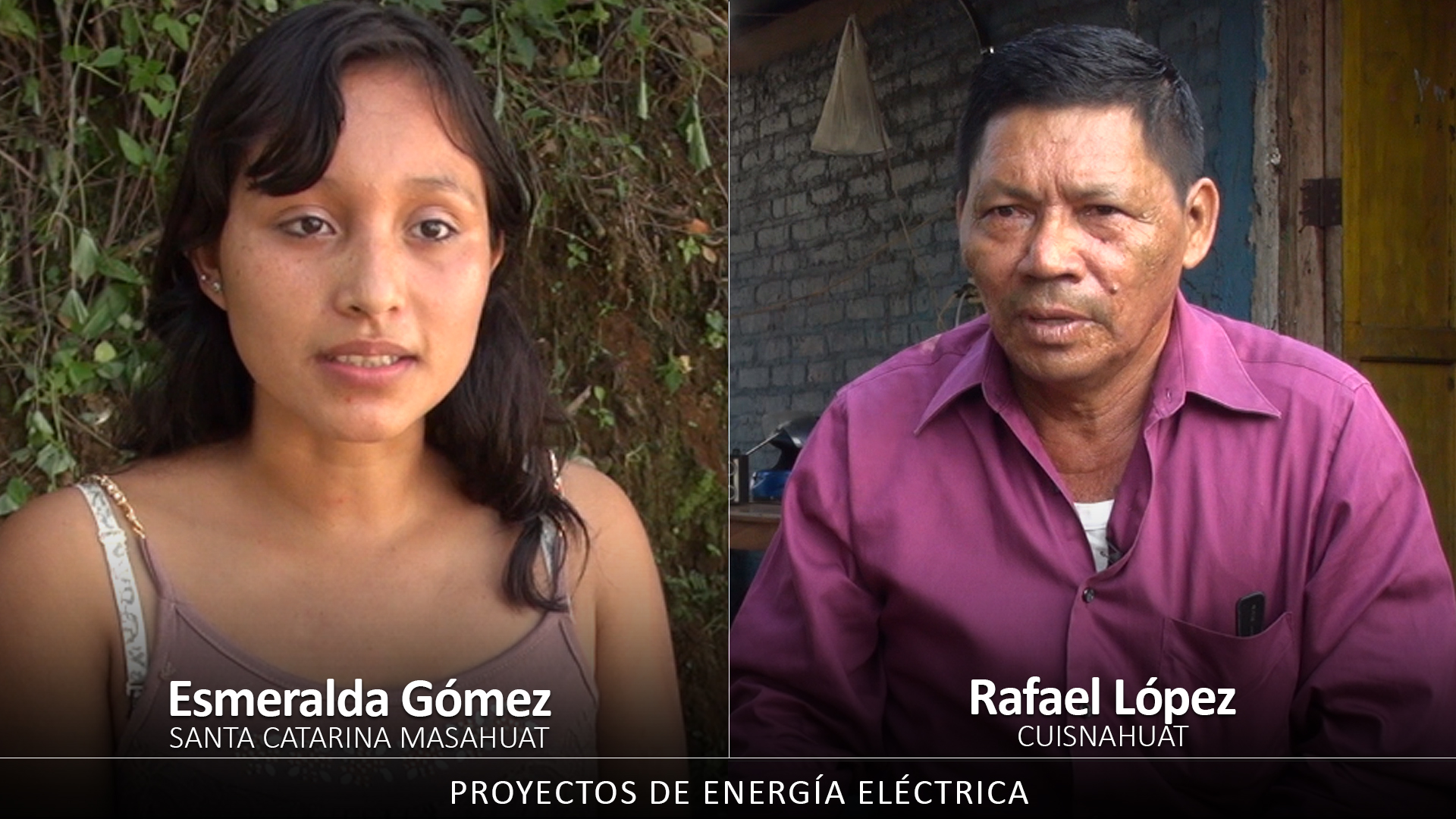 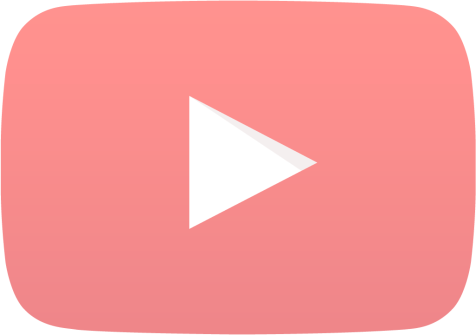 Infraestructura Social en la Zona Occidentaljunio 2014 – mayo 2018
US$ 1.93
millones invertidos
122,290  personas beneficiadas con 8 proyectos de adecuación de espacios para personas adultas mayores, 3 proyectos de desarrollo comunal ejecutados, la construccción de la pasarela peatonal de Ciudad Mujer Santa Ana y la finalización del Componente de Infraestructura del PFGL
Infraestructura Social en la Zona Occidental 
junio 2014 – mayo 2018
Infraestructura Social en la Zona Occidental 
junio 2014 – mayo 2018 
TESTIMONIOS
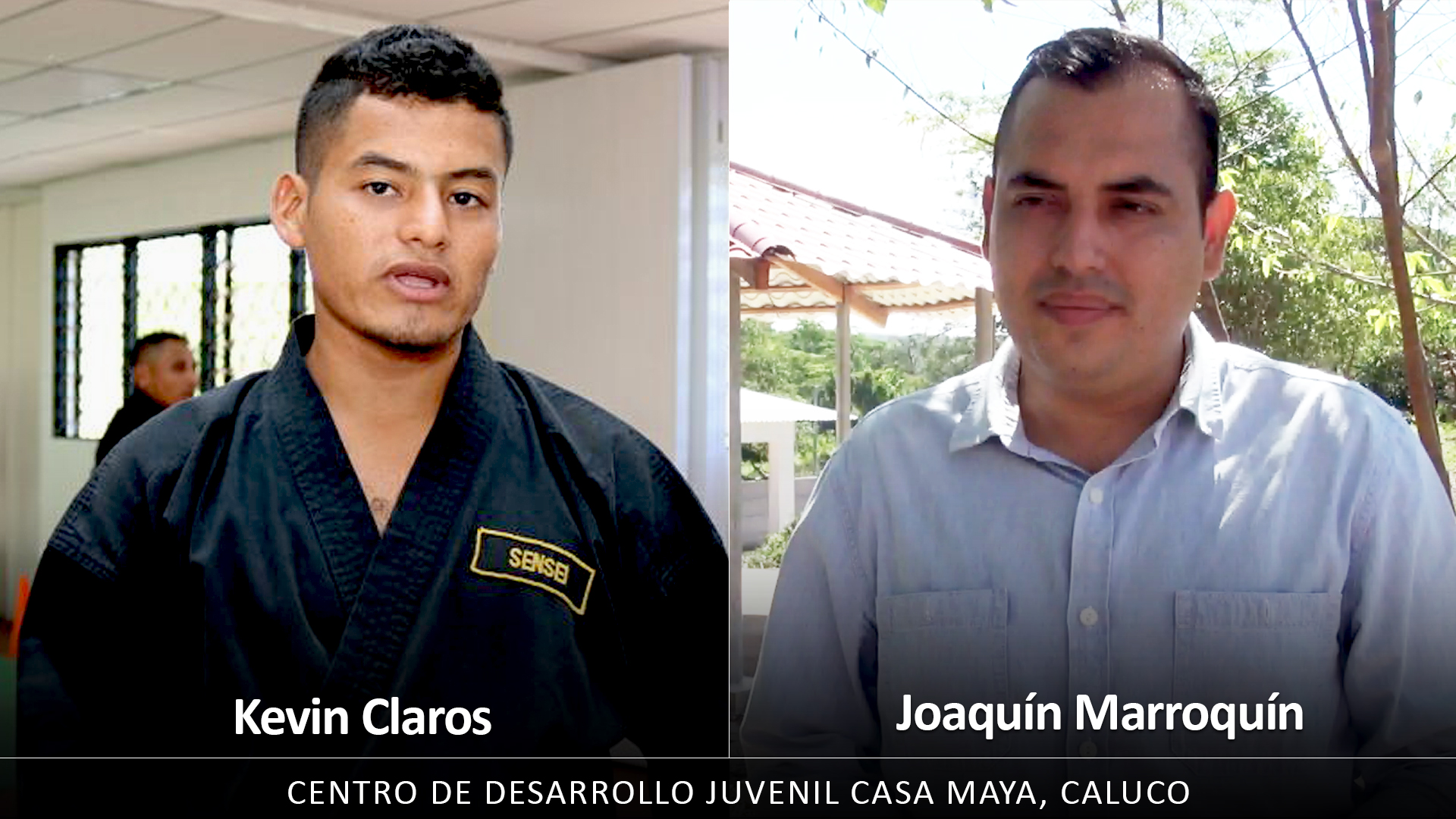 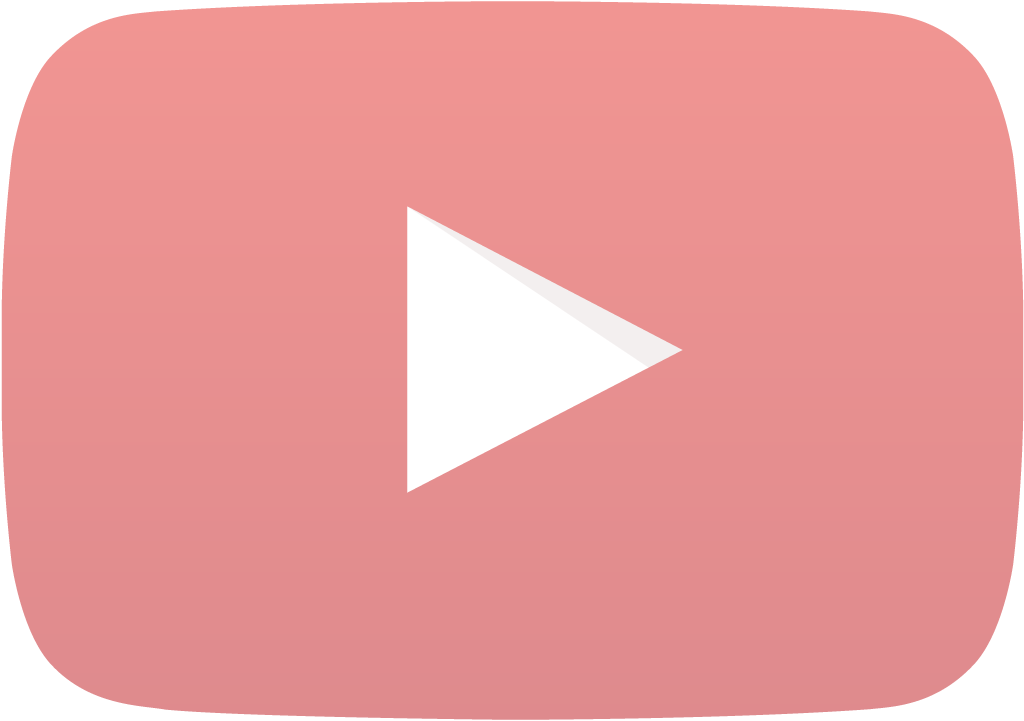 Infraestructura en Educación en la Zona Occidental   junio 2014 – mayo 2018
US$ 1.23
millones invertidos
85,857 personas han sido beneficiadas con la mejora de 40 centros escolares (7 proyectos)
Infraestructura en Educación en la 
Zona Occidental   junio 2014 – mayo 2018
Infraestructura en Educación en la 
Zona Occidental   junio 2014 – mayo 2018 
TESTIMONIO
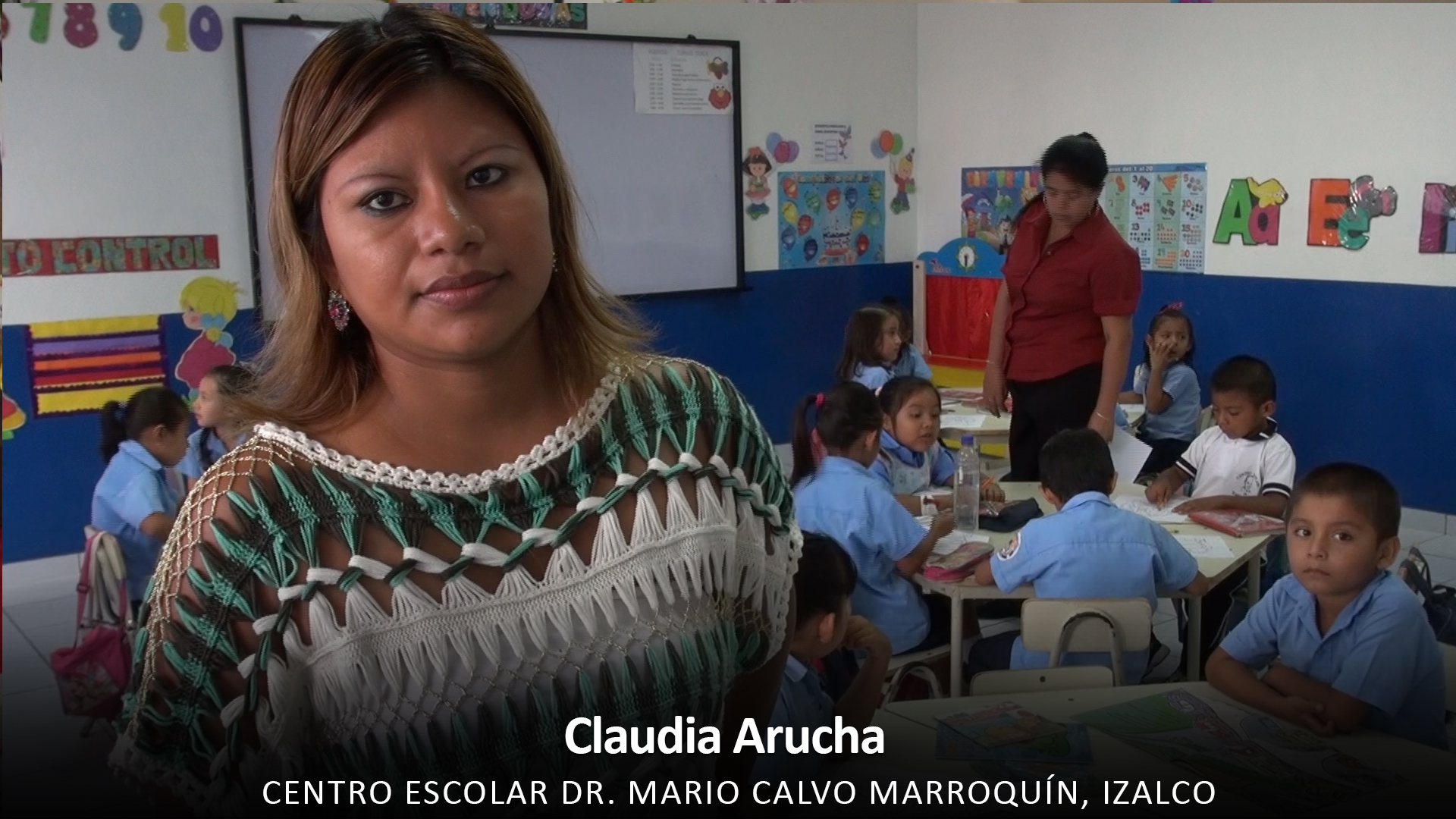 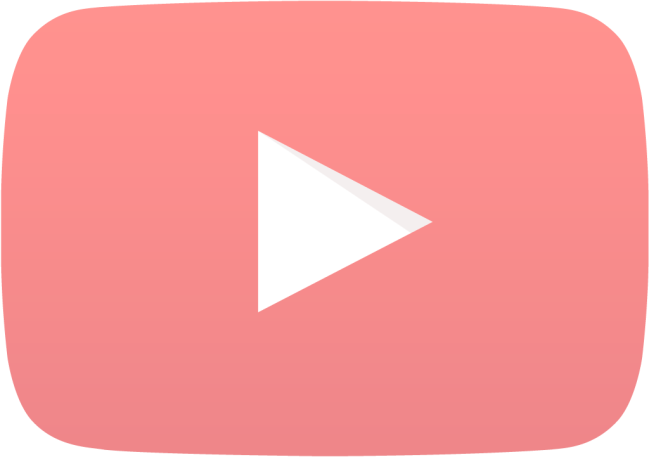 Infraestructura Productiva en la Zona Occidental     junio 2014 – mayo 2018
US$ 1.02
Millones invertidos
Más de 26 mil personas beneficiadas con 6 agencias CENTA mejoradas y 1 mejoramiento de la imagen urbanística de Salcoatitán
Infraestructura Productiva en la 
Zona Occidental    junio 2014 – mayo 2018
Infraestructura Productiva Zona Occidental
junio 2014 – mayo 2018 
TESTIMONIO
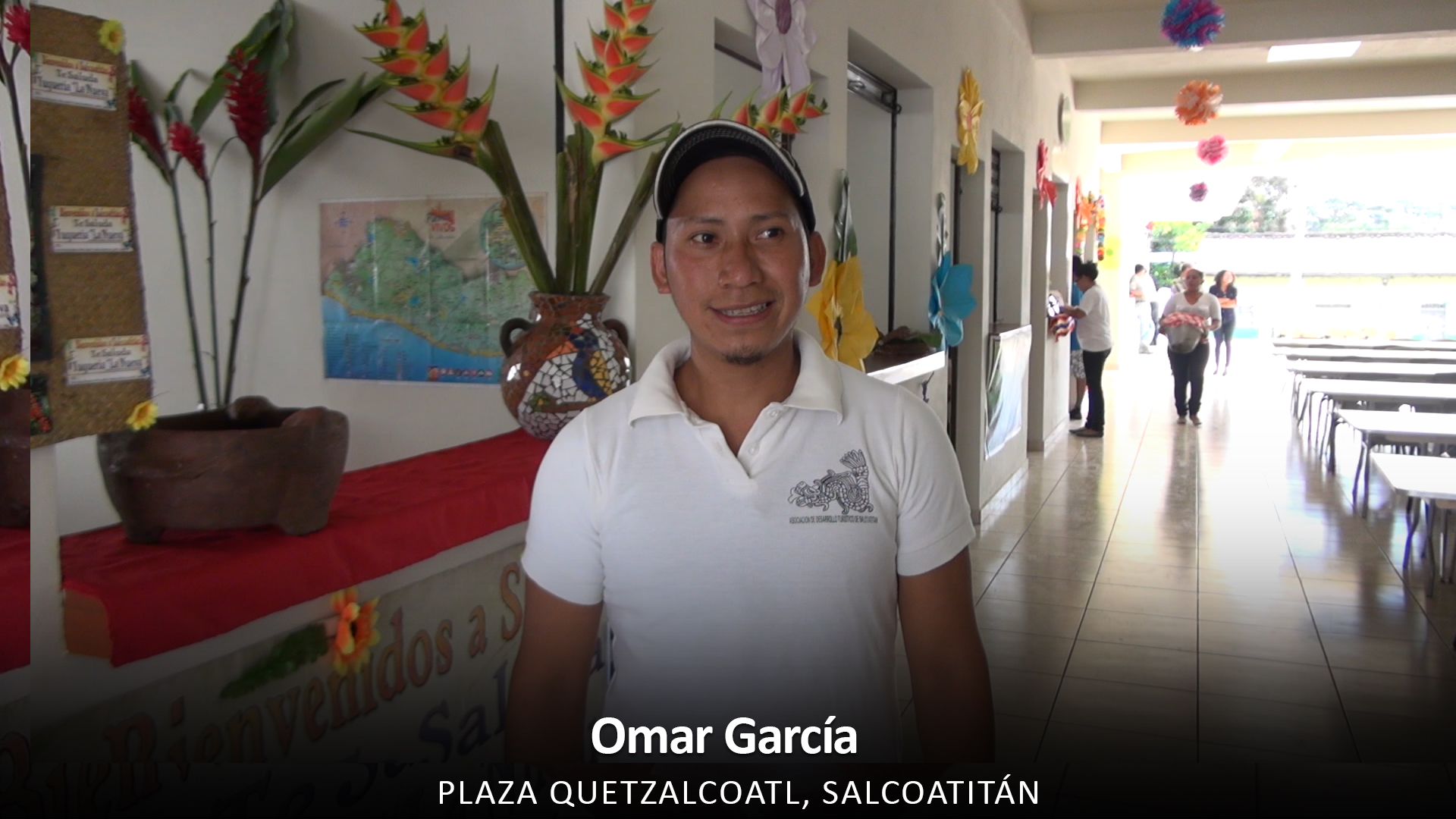 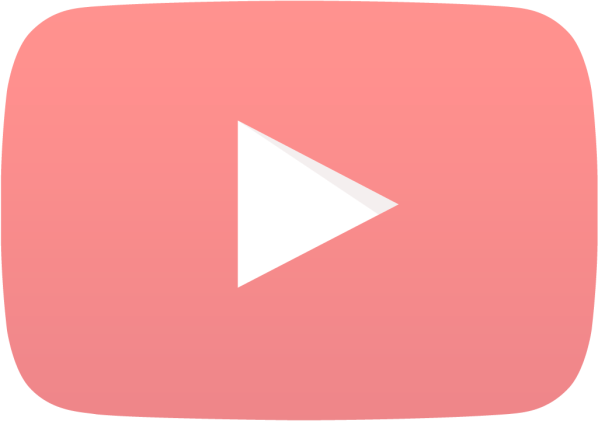 Infraestructura Vial en la Zona Occidentaljunio 2014 – mayo 2018
US$ 482,229
invertidos
0.73 kilómetros de camino rural mejorados y 1 puente peatonal construido han beneficiado a más de 401 mil personas
Infraestructura Vial en la Zona Occidentaljunio 2014 – mayo 2018
Infraestructura Vial en la Zona Occidentaljunio 2014 – mayo 2018
TESTIMONIO
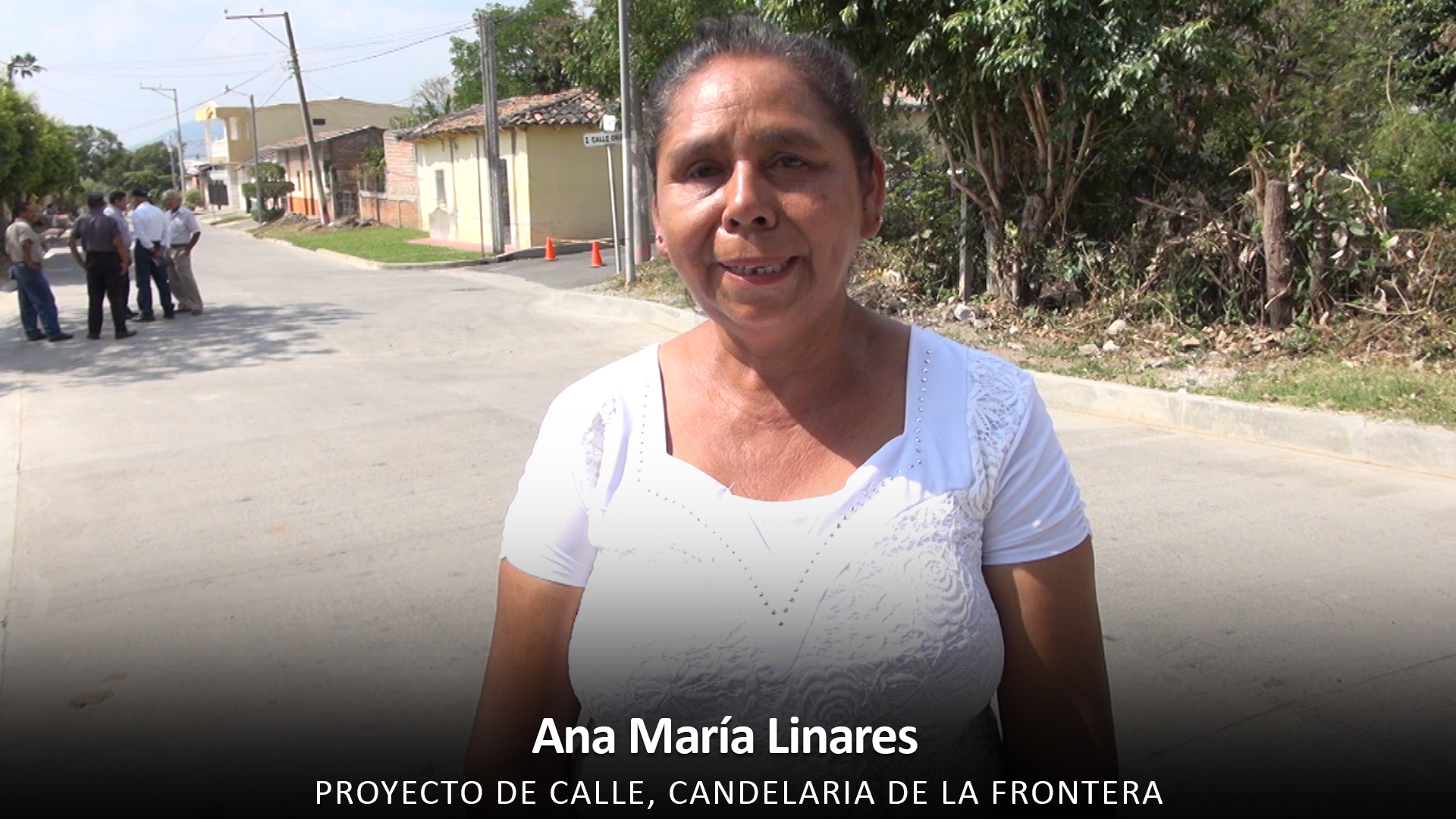 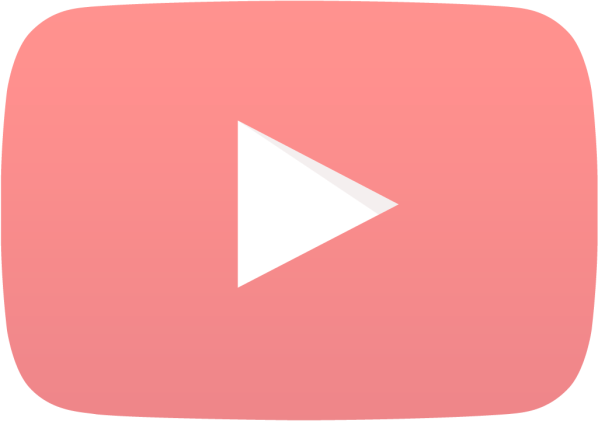 Apoyo Nutricional y Equipamiento en Salud en la Zona Occidental   junio 2014 – mayo 2018
US$ 247,903
invertidos
12 municipios del Programa Comunidades Solidarias Rurales beneficiados con la adquisición del Alimento Fortificado y 2 unidades comunitarias de salud familiar  equipadas
Apoyo Nutricional y Equipamiento en Salud en la Zona Occidental junio 2014 – mayo 2018
En color especial, el municipio donde se equiparon las 2 unidades comunitarias de salud familiar.
En todos los municipios se ha entregado el Alimento Fortificado
Apoyo Nutricional y Equipamiento en Salud en la Zona Occidental junio 2014 – mayo 2018 
TESTIMONIO
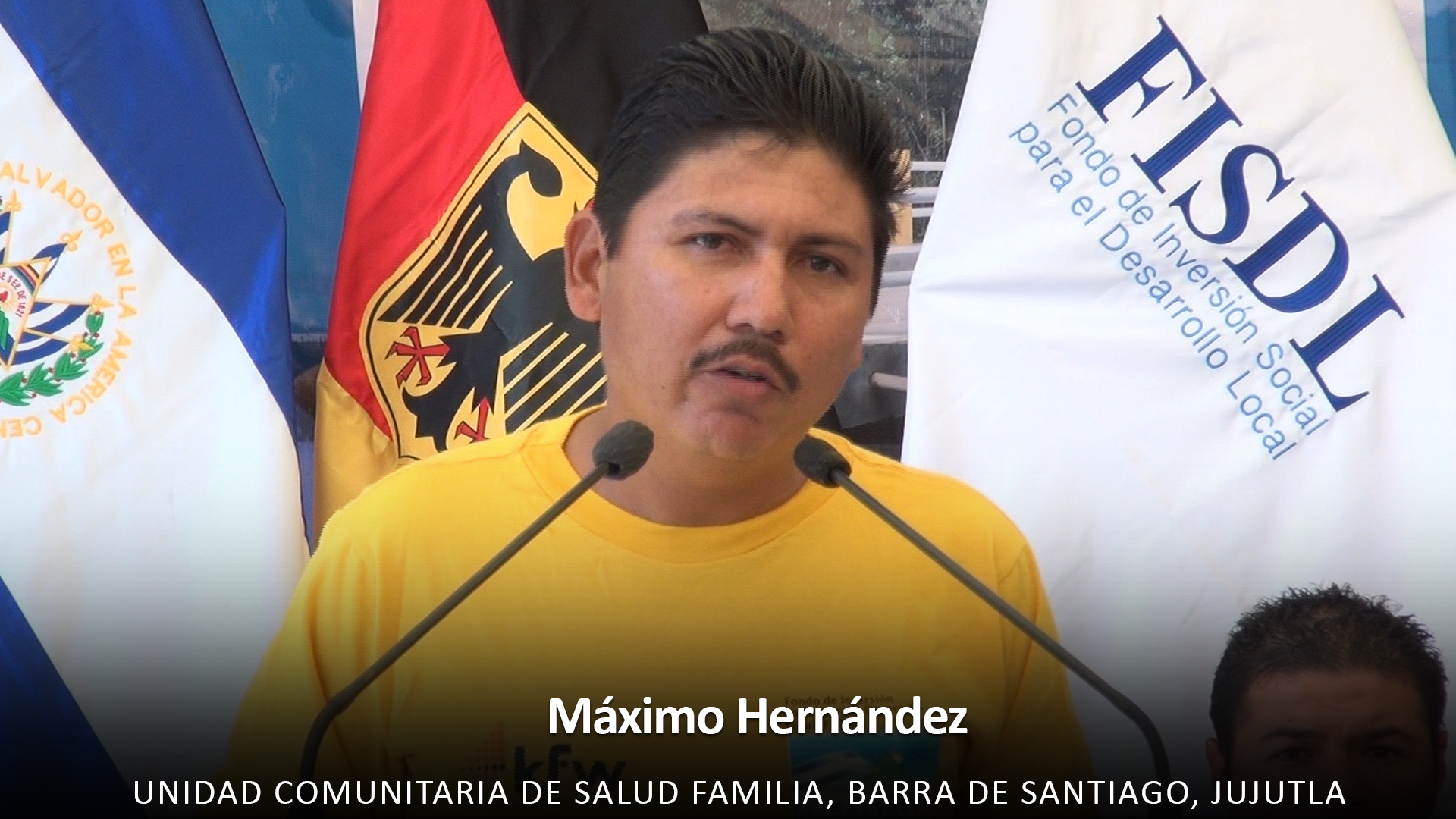 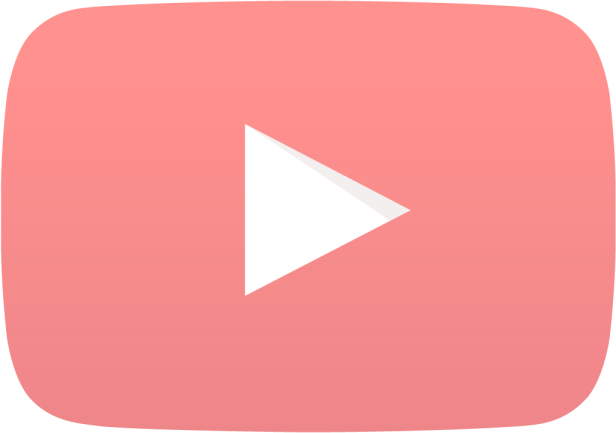 Infraestructura para la Prevención de Violencia en la Zona Occidental   junio 2014 – mayo 2018
US$ 209,316
invertidos
Más de 250 mil personas beneficiadas con 11 proyectos.
Infraestructura para la Prevención de Violencia en la Zona Occidental   junio 2014 – mayo 2018
Infraestructura para la Prevención de Violencia en la Zona Occidental   junio 2014 – mayo 2018 
TESTIMONIO
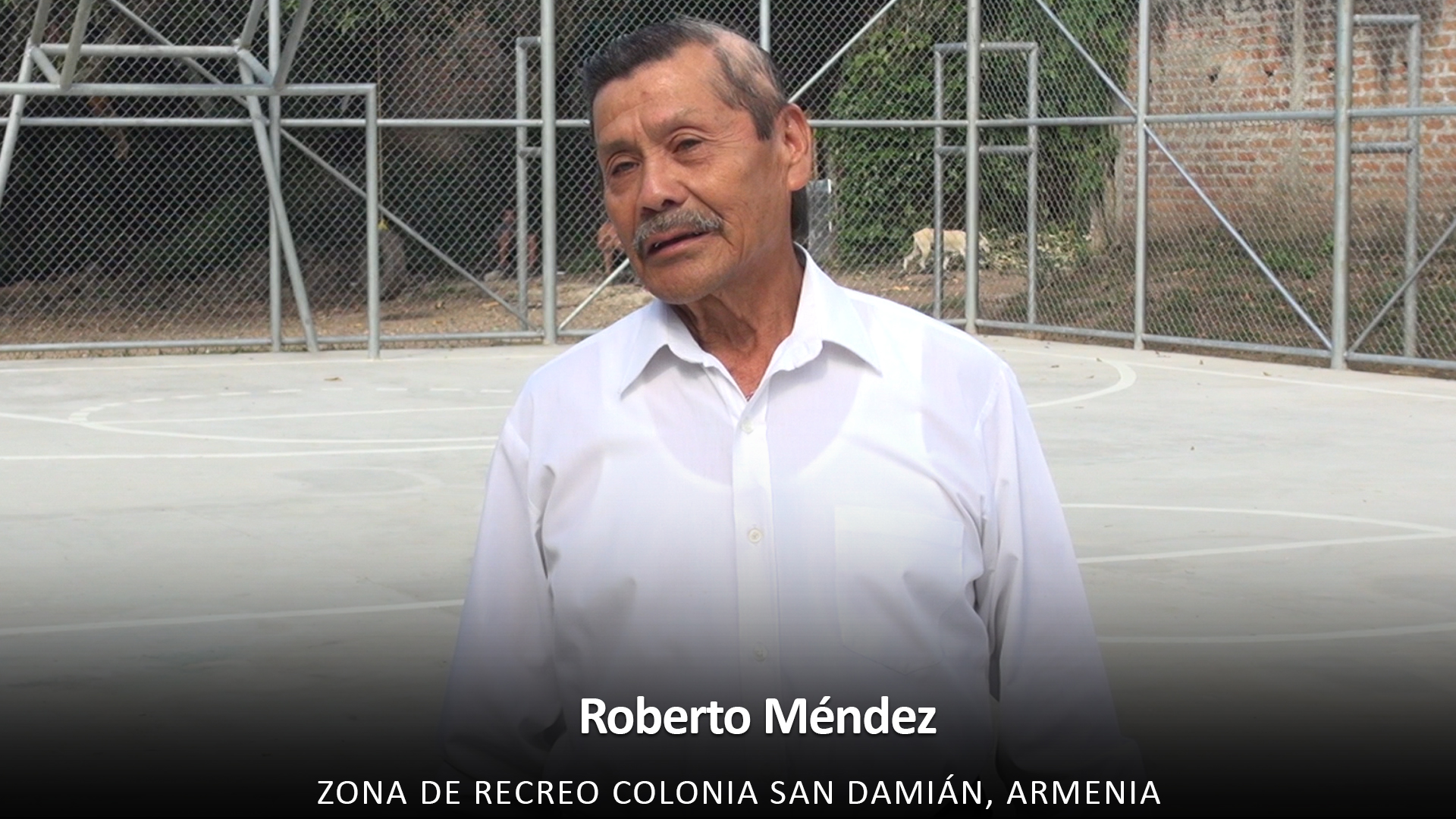 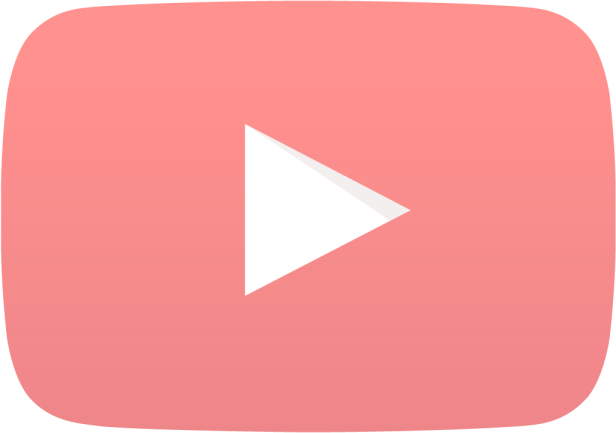 Desafíos Externos Enfrentados
Desafíos Externos Enfrentadosjunio 2014 – mayo 2018
Demora en la transferencia de fondos por parte del Ministerio de Hacienda para el pago de transferencias monetarias condicionadas y no condicionadas

Inseguridad en las áreas de ejecución de proyectos

Atraso por parte de algunas municipalidades para liquidar los fondos transferidos por el FISDL

Coyuntura electoral

Transición entre Comunidades Solidarias a la Estrategia de Erradicación de la Pobreza
Logros y Avances Institucionales
Aumento en las Coberturas de Agua Potable y Electrificación en los 100 municipios de Comunidades Solidarias Rurales
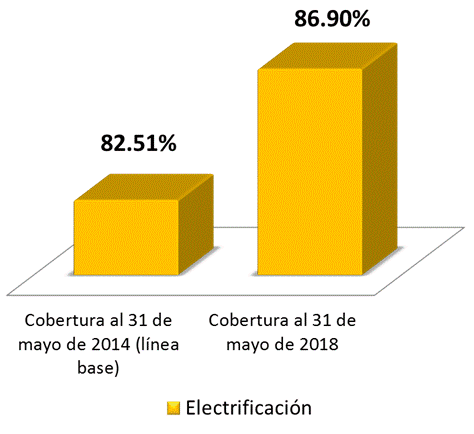 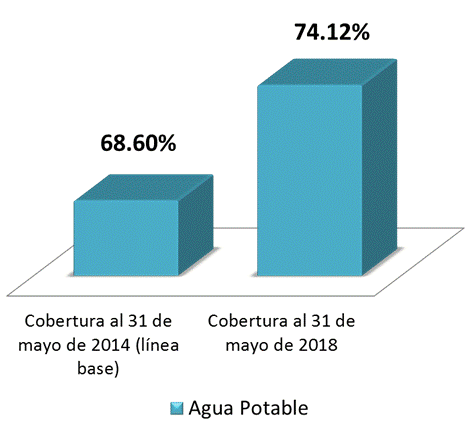 Incremento de 4.39% en 4 años de gestión
Incremento de 5.52% en 4 años de gestión
FISDL renueva el certificado del Sistema de Gestión de Calidad bajo la Norma ISO 9001:2015
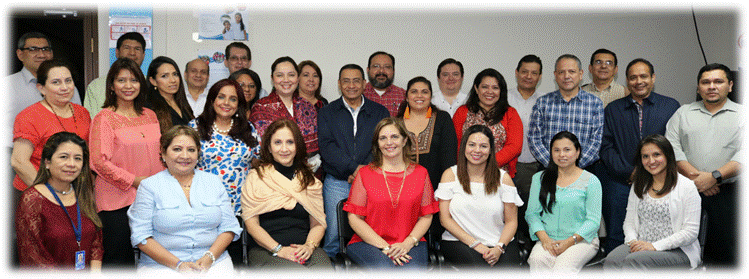 Gracias al compromiso y esfuerzo de toda la institución, se obtuvo un resultado satisfactorio en la auditoría externa de calidad el pasado mes de Junio de 2018, obteniendo la RENOVACIÓN DEL CERTIFICADO DE SU SISTEMA DE GESTIÓN DE CALIDAD BAJO LA NORMA ISO 9001:2015.
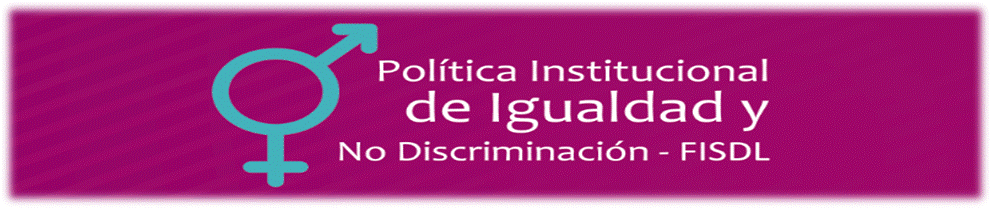 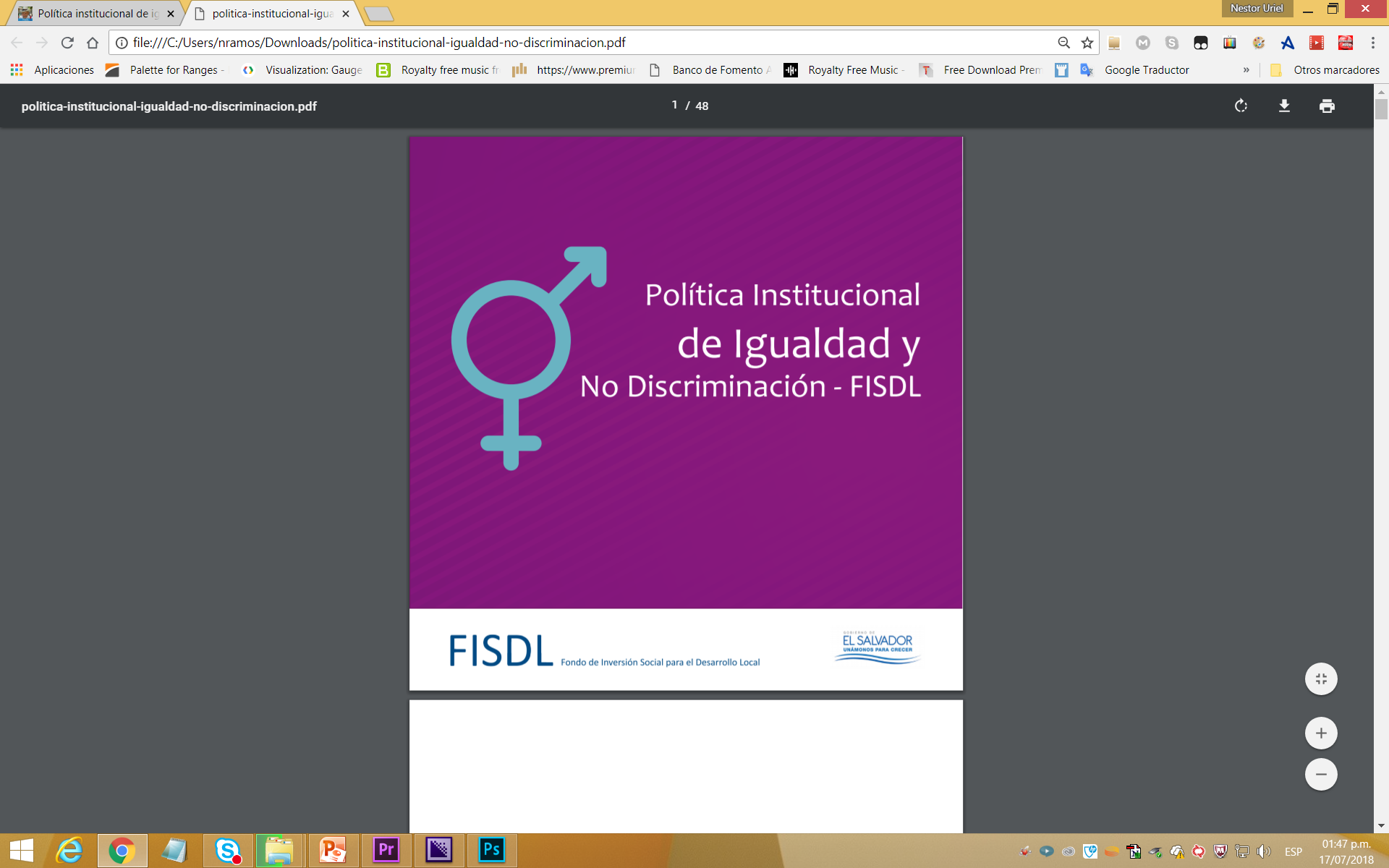 Desde diciembre de 2017 el FISDL cuenta con la Política de Igualdad y No Discriminación, la cual tiene como finalidad Garantizar la transversalidad del enfoque de género en el quehacer institucional.
FISDL, en proceso de acreditación ante el Fondo Verde del Clima
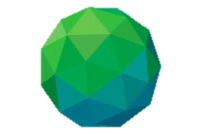 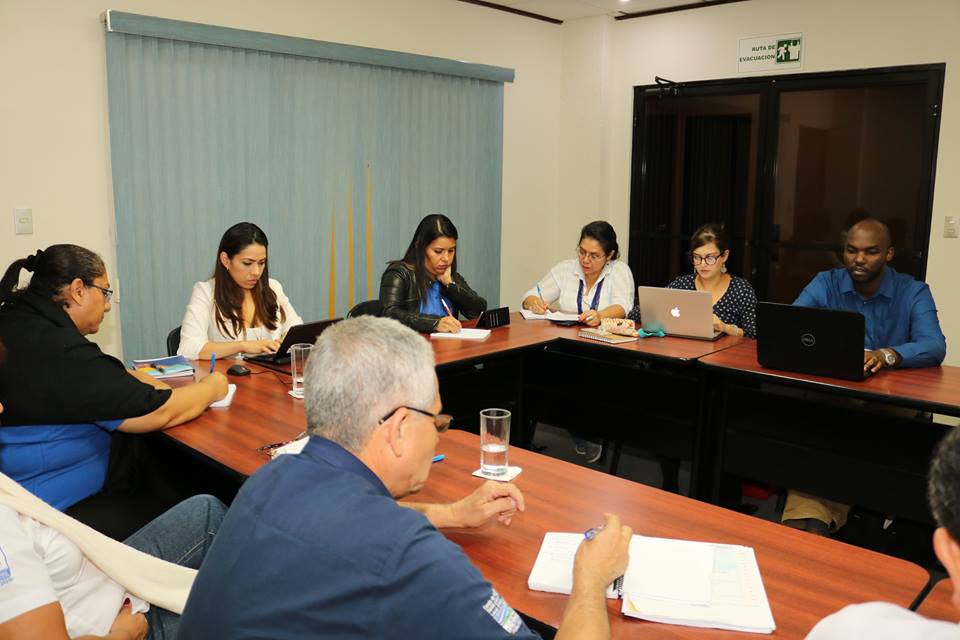 “El Fondo Verde del Clima es un Fondo Internacional, creado para canalizar dinero a los países menos desarrollados para implementar proyectos de adaptación y mitigación del cambio climático”.
El FISDL, gracias a su trabajo en territorio, es una de las dos instituciones nacionales seleccionadas para tener acceso a financiamiento de  proyectos que beneficien a la población salvadoreña, en condición de pobreza y vulnerabilidad.
Proyecciones del FISDL en la Zona Occidentaljunio – diciembre 2018
Infraestructura para la Prevención de Violencia
Ingeniera Gladis Eugenia Schmidt de Serpas
Presidenta